操作 状态（state），写作事件响应函数 来更新和改变组件
词汇: state, event-handler
例
开发一个网站，每次刷新页面，就显示一个新的随机数
这个“数”就是这个网页的状态
12
介绍
组件的状态 state 决定了组件的外观和行为
State 是一个对象
更新了状态 state ，组件就会自动变化
State
组件状态控制组件的显示
this.state = 
{
  {
    名字: “隔离墩",
    图标: "traffic_cone.png",
    位置: 0,
  },
    {
    名字: “麦克风",
    图标: "microphone.png",
    位置: 1,
  },
    {
    名字: "headphones",
    图标: "headphones.png",
    位置: 2,
  },
}
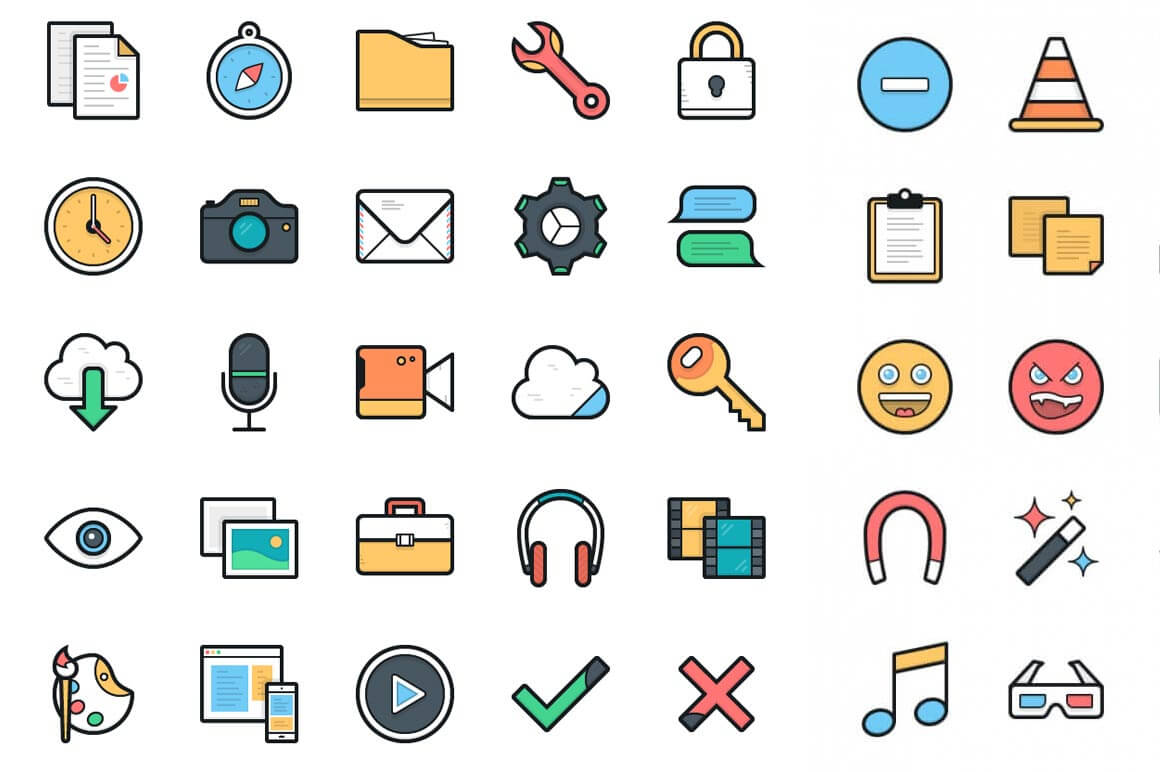 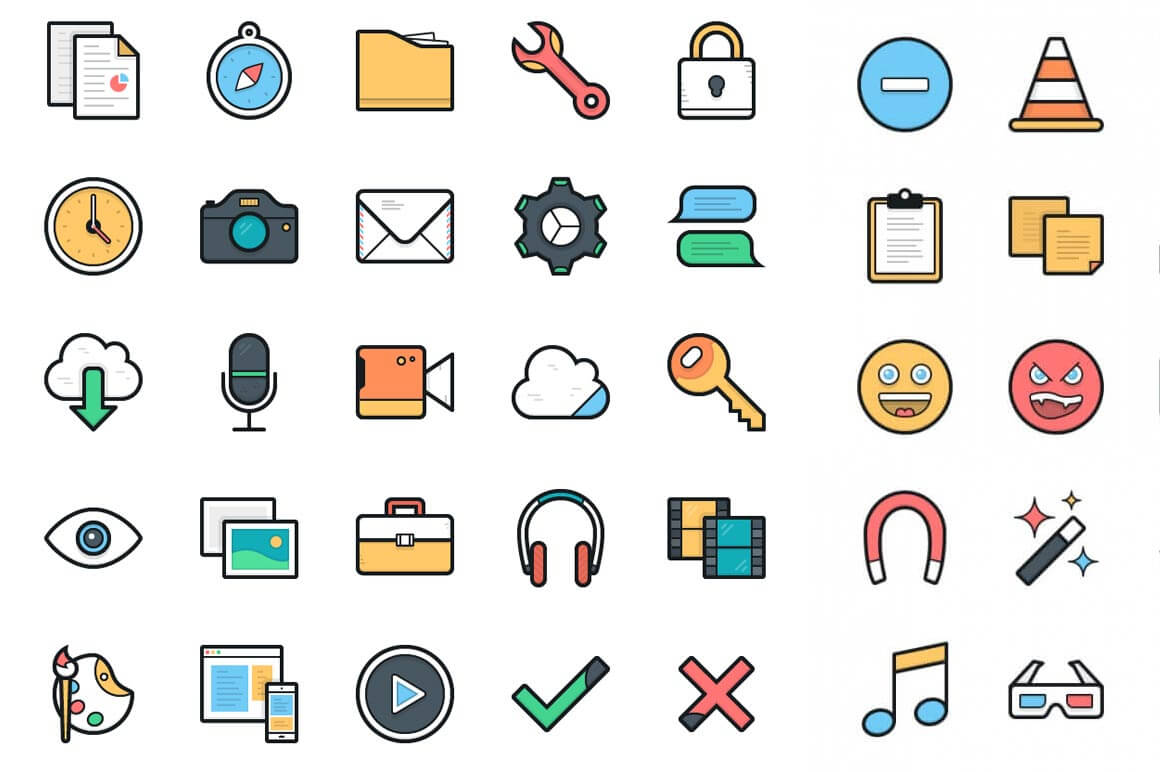 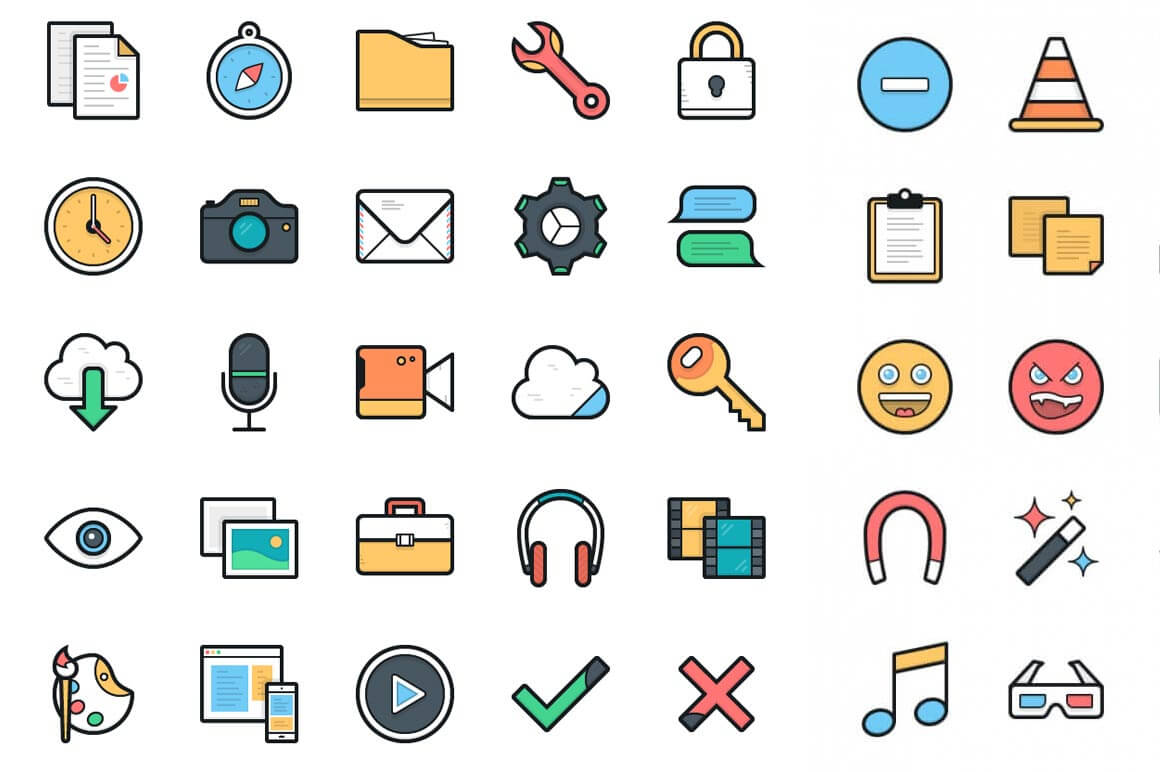 隔离墩
麦克风
耳机
State
组件状态控制组件的显示
this.state = 
{
  {
    名字: “隔离墩",
    图标: "traffic_cone.png",
    位置: 0,
  },
    {
    名字: “麦克风",
    图标: "microphone.png",
    位置: 1,
  },
    {
    名字: "headphones",
    图标: "headphones.png",
    位置: 2,
  },
}
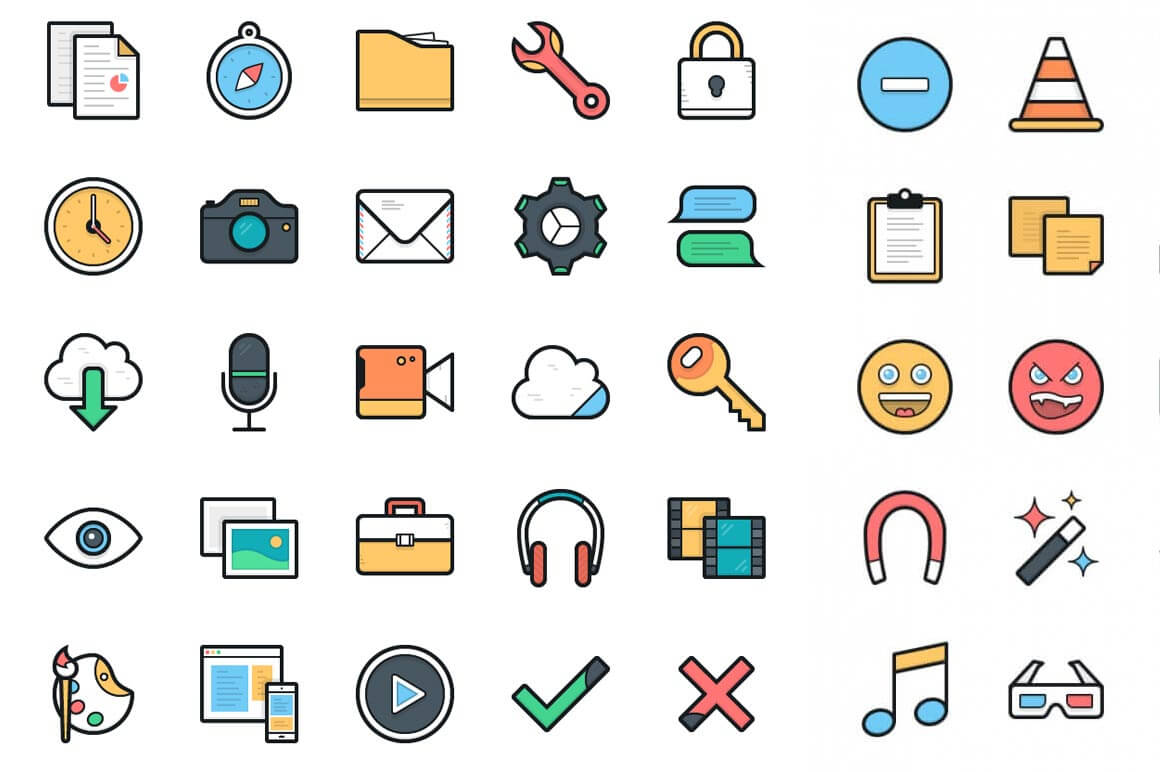 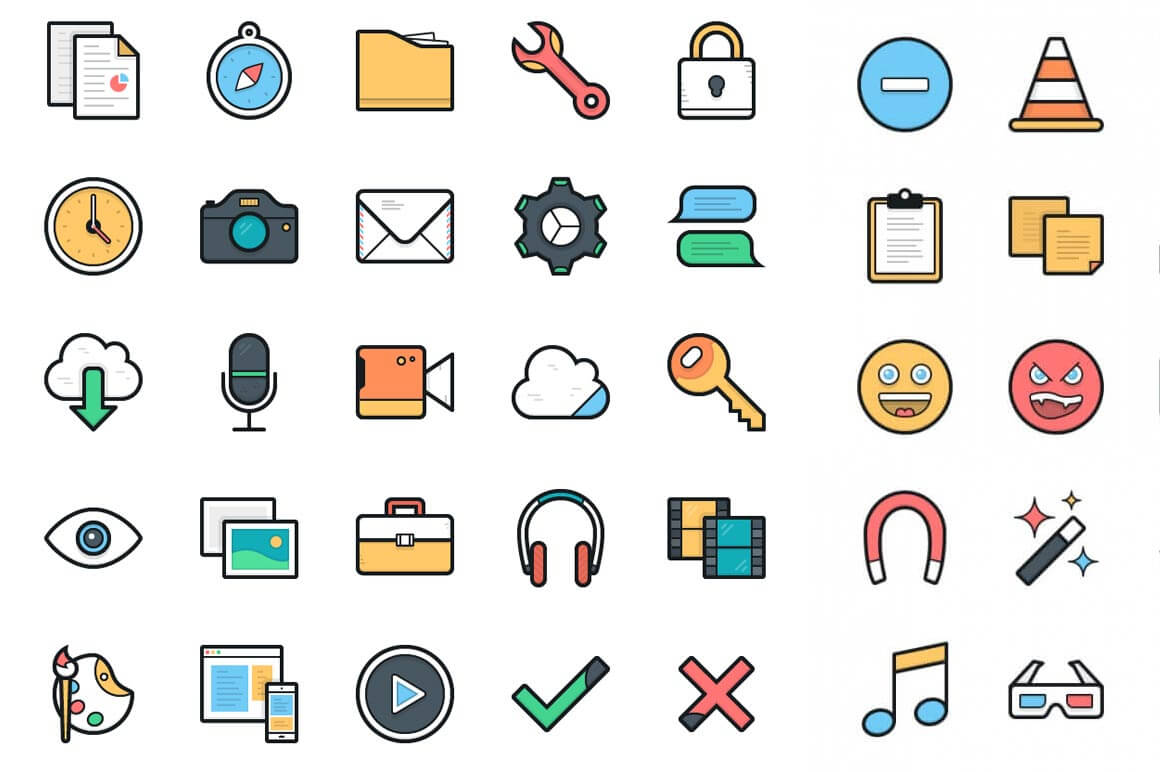 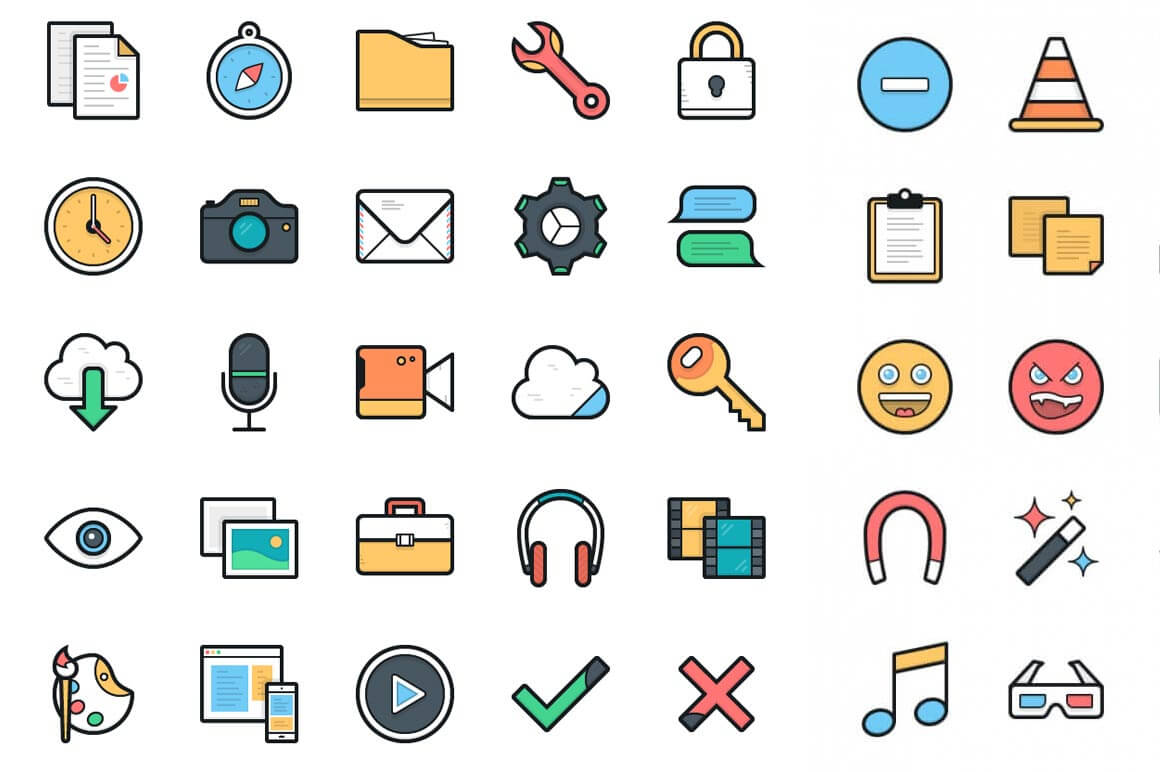 Cone
Mic
Headphones
this.state = 
{
  {
    name: "cone",
    icon: "traffic_cone.png",
    position: 1,
  },
    {
    name: "mic",
    icon: "microphone.png",
    position: 2,
  },
    {
    name: "headphones",
    icon: "headphones.png",
    position: 0,
  },
}
如果我们改变一下状态position
this.state = 
{
  {
    name: "cone",
    icon: "traffic_cone.png",
    position: 1,
  },
    {
    name: "mic",
    icon: "microphone.png",
    position: 2,
  },
    {
    name: "headphones",
    icon: "headphones.png",
    position: 0,
  },
}
如果我们改变一下状态position
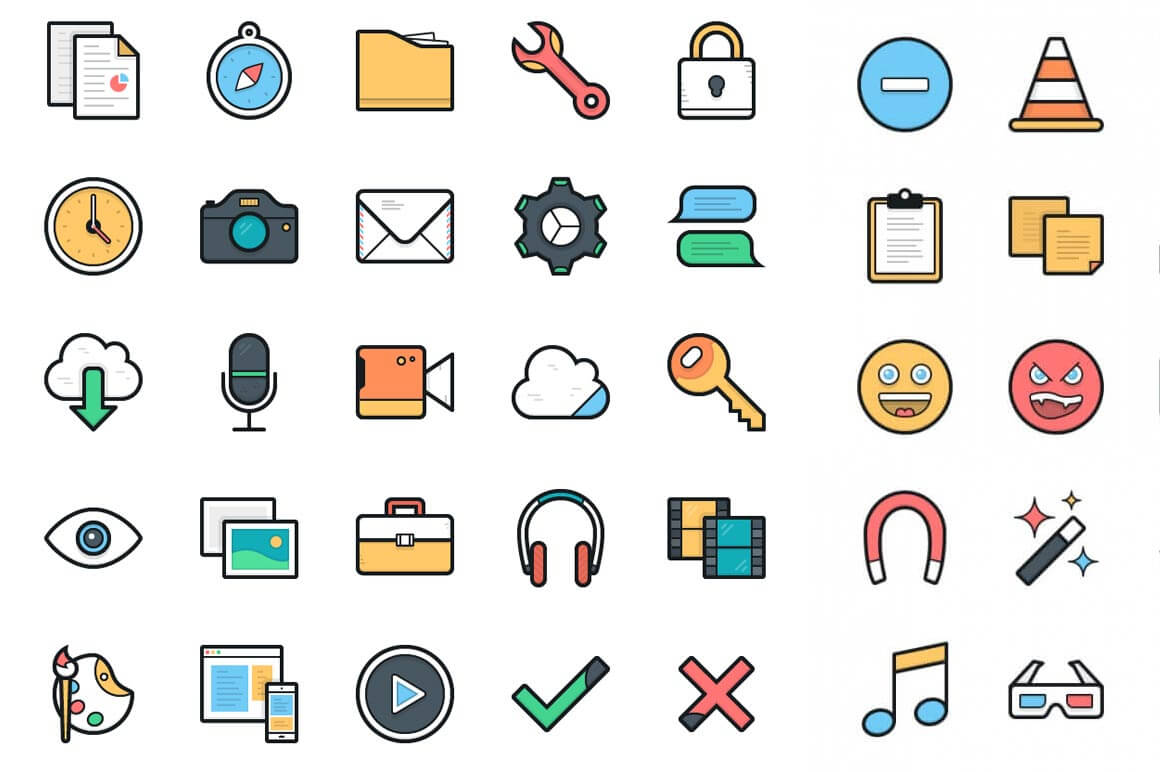 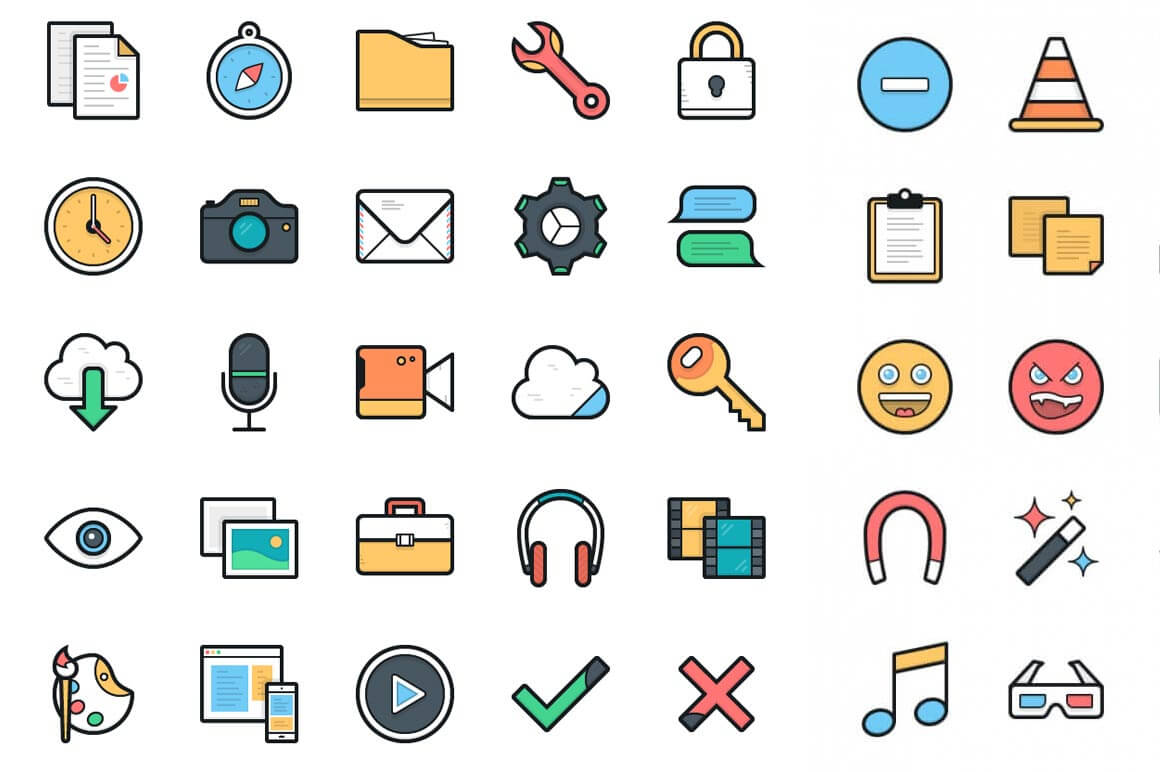 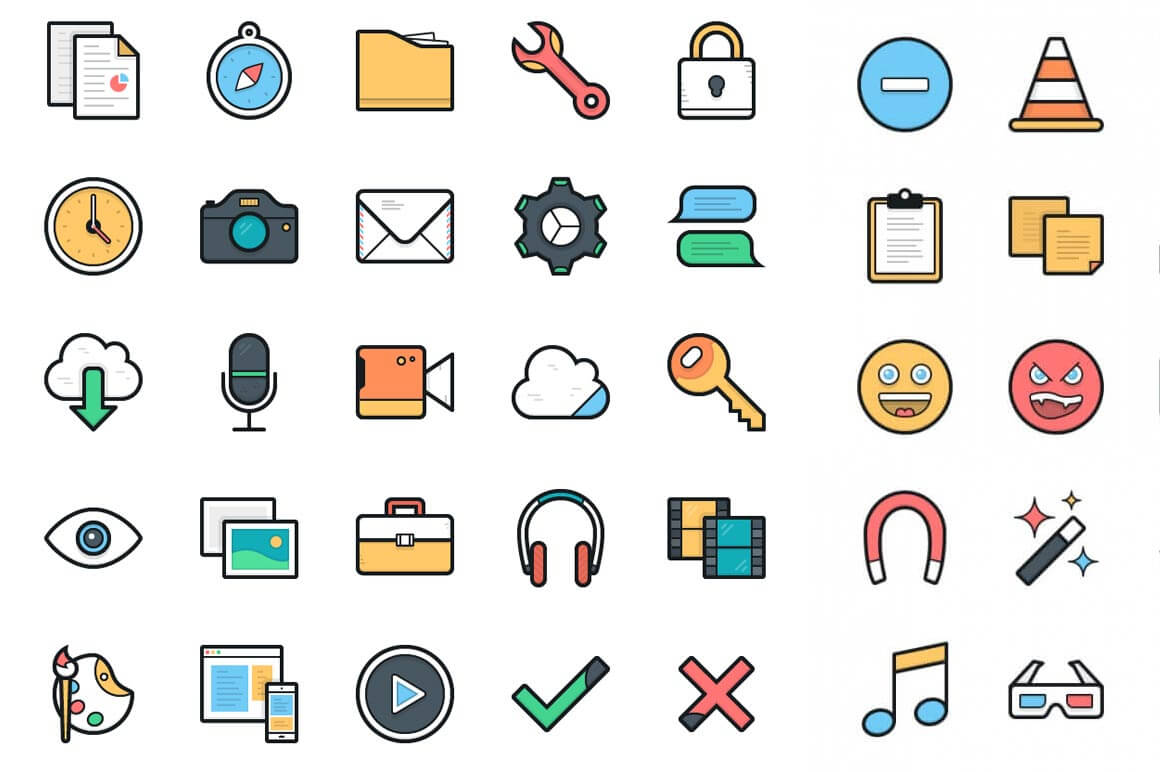 Cone
Mic
Headphones
状态（state）改变，组件会更新 （ re-render ）它的显示，来反映这些改变
[Speaker Notes: "re-render" literally means React will call the render() function again.]
一个简单的组件只包括一个div
class App extends Component {
  render() {
    return (
      <div className=“app”>
        Trivia!
      </div>
    );
  }
}
class App extends Component {
  render() {
    return (
      <div className=“app”>
        Trivia!
      </div>
    );
  }
}
class App extends Component {
  constructor (props) {
    super(props);
    this.state = {count: 0};
  }
  render() {
    return (
      <div className=“app”>
        Trivia!
      </div>
    );
  }
}
添加状态、设置初始值1. 加 构造器constructor()2. super() 继承父组件3. 设置 this.state 组件状态（对象）
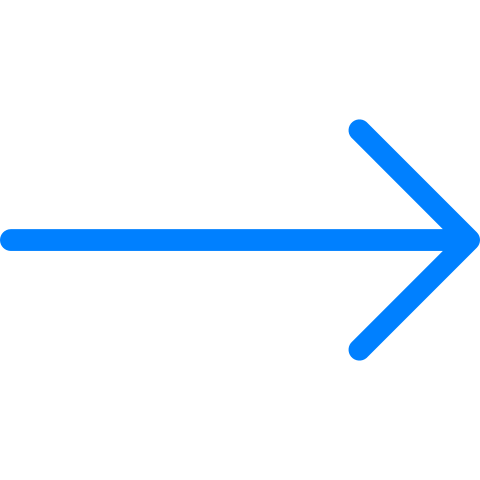 class App extends Component {
  constructor (props) {
    super(props);
    this.state = {count: 0};
  }
  render() {
    return (
      <div className=“app”>
        {this.state.count}
      </div>
    );
  }
}
在组件中使用状态this.state.count
0
class App extends Component {
  constructor (props) {
    super(props);
    this.state = {count: 0};
  }

  updateState() {
    this.setState({
     count: 14,
    });
  }

  render() {
    return (
      <div className=“app”>
        {this.state.count}
      </div>
    );
  }
}
更新状态不能用 = 赋值！this.state.count = 2;用 this.setState()
class App extends Component {
  constructor (props) {
    super(props);
    this.state = {count: 0};
  }

  updateState() {
    this.setState({
     count: 14,
    });
  }

  render() {
    return (
      <div className=“app”>
        {this.state.count}
      </div>
    );
  }
}
class App extends Component {
  constructor (props) {
    super(props);
    this.state = {count: 0};
  }

  updateState() {
   this.state.count = 14;
  }

  render() {
    return (
      <div className=“app”>
        {this.state.count}
      </div>
    );
  }
}
选择题哪个正确？
class App extends Component {
  constructor (props) {
    super(props);
    this.state = {count: 0};
  }

  render() {
    return (
      <div className=“app”>
        <Counter num={this.state.count} />
      </div>
    );
  }
}
把 状态 通过 props 送入子组件
class Counter extends Component {
  render() {
    return (
      <span> {this.props.num} </span>
    );
  }
}
写作事件响应函数 来更新和改变组件
词汇: state, event-handler
复习：以前学过的事件响应函数
标准语法和 jQuery语法
<script>
  // A button click handler in raw JavaScript
  function handleClick() {
    alert("Handler for <button> called.");
  }
</script>
<button onclick="handleClick()">Click me</button>
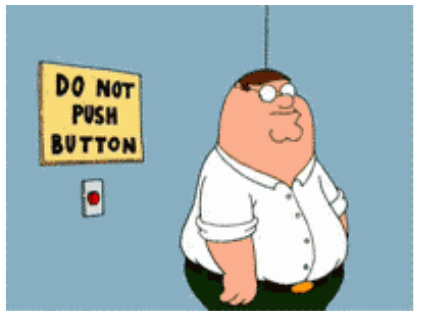 // A button click handler in jQuery
$("#target").click(function() {
  alert("Handler for #target called.");
});
I’m talking about the code, not Family Guy
React 里的事件响应函数
响应按钮事件：用箭头函数，调用 this. 事件响应函数()
class CodeNationButton extends React.Component {
  handleClick() {
    console.log("Handler for React <button> called.");
  }
  render() {  
    return (
      <button onClick={() => this.handleClick()}>Click</button>
    );
  }
}
https://zh-hans.reactjs.org/docs/handling-events.html
响应事件，修改状态
总是用 this.setState({...})!
class CodeNationButton extends React.Component {
  constructor(props) { ... }

  handleClick() {
    var new_click_count =        this.state.click_count + 1;
    this.setState({
      click_count: new_click_count
    });  }

  render() { ... }
}
Click Number 0
Click Number 1
Click Number 2
例
class CodeNationButton extends React.Component {
  constructor(props){
    super(props);
    this.state = { click_count: 0 };
  }
  handleClick() {
    var new_click_count = this.state.click_count + 1;
    this.setState({ click_count: new_click_count });
  }
  return (
    <button onClick={() => this.handleClick()}>
      Click Number { this.state.click_count }
    </button>
  );
}
class CodeNationButton extends React.Component {
  constructor(props) {
    super(props);
    this.state = { click_count: 0 };
  }
  handleClick() {
    var new_click_count = this.state.click_count + 1;
    this.setState({ click_count: new_click_count });
  }
  render() {  
    return (
      <button onClick={() => this.handleClick()}>
        Click Number { this.state.click_count }
      </button>
    );
  }
}
Let’s try it out:


repl.it/@sayri/ClickDemo
[Speaker Notes: repl.it version: https://repl.it/@sayri/ClickDemo

Old version: codesandbox.io/s/n7jyy1o280]
1-click
onClick={() => this.handleClick()}
示例
this.state = {
disabled: false,
clickCount: 0
};

示例：2-button-enable
设置 button 属性disabled={this.state.disabled}

和 Hook 的 SetState 比较
setState 一个状态
多个状态   在对象里包括多个状态
同时更新，互不干扰

示例 4-login
更新多个状态
this.setState(oldState => ({
userName:'Chris',
countButtonClick: ++oldState.countButtonClick }));
同时更新多个状态    状态独立
setState 里，先设一个state，然后根据新的这个state，更新其它state

示例：5-css-class

this.setState({
numClicks: this.state.numClicks + 1,
classes: this.genClassList(newClicks),
});

classes 状态，依赖于最新的 numClicks 状态

和 Hook 比较
在 useEffect 里更新下一个状态
同时更新多个状态    状态相关
修改 cn51 – msg 练习，使用 class 下的 setState

多个状态
练习
示例：6-font-color

this.state = {
disabled: false,
click_count: 0
};

加了新的状态 font_color

this.setState({
click_count: new_click_count,
font_color: font_color
});
加新的状态 直接加就行
使用 双向 数据流 unidirectional data flow 把 状态 传到 子组件去
unidirectional data flow
双向数据流
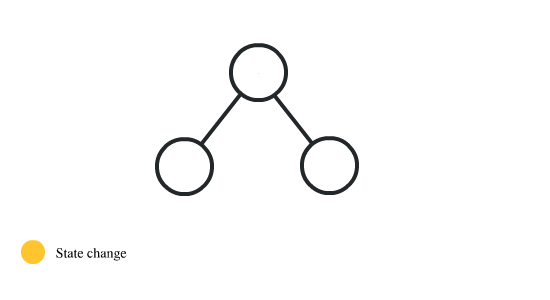 数据流：

父组件 的 状态变化，会往子组件 传

向下
示例：cn53：1-this

<SelectableButton selected={this.state.selected}>

父组件 的 state 变化，子组件会自动更新网页
父组件的state 通过 props 传给子组件
示例：cn43：2-direct

handleClick() {
this.setState({ selected: !this.state.selected });
}

编译出错
子组件不能直接改父组件的 state
把数据传回 父组件
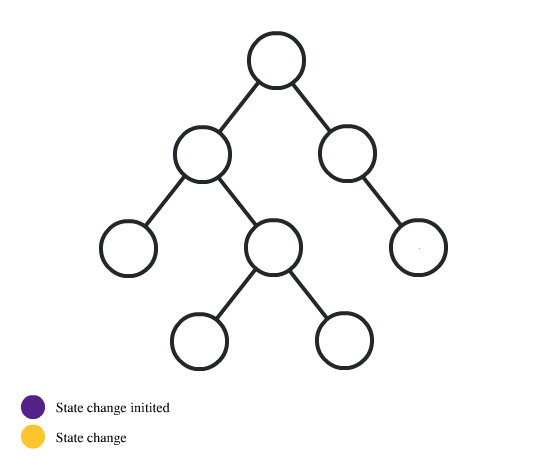 父组件 通过 props 把 更新函数 传给子组件 

子组件可以用这个函数向父组件 报告

改变父组件的状态

这样子组件就把数据传回了 父组件
双向数据流
class App extends Component {
  constructor(props) {
    super(props);
    this.state = { clicked: “No” };
  }

  handleClick() {
    this.setState({ clicked: “Yes!” });
  }

  render() {
    return (
      <div>
        <Header
            clicked={this.state.clicked}
            handleClick={() => this.handleClick()}
        />
 </div>
    );
  }
}
初始状态 ： 没有点击

  this.state = { clicked: “No” };



把 状态，事件响应函数，通过 props 都传给 子组件 Header

 * 箭头函数语法 *
[Speaker Notes: Code Sandbox Demo: https://codesandbox.io/s/strange-moore-i07md]
双向数据流
class Header extends Component {
	
  render() {
    return (
      <div>
        <h1>Clicked? {this.props.clicked}</h1>
        <button
            onClick={() => this.props.handleClick()}
   >
     CLICK ME
   </button
      </div>
    );
  }
}

export {Header};
子组件 的 按钮 如果 被点击了，就调 this.props.handleClick ，即 父组件 传过来的 改变 父组件 状态的函数

父组件 会 收到这个 通知，然后调用它的 handleClick 方法，把 状态 设为 “Yes!”.

这个状态又会从 父组件，通过 props 传回 所有的子组件，子组件更新它的 h1，显示最新的状态

箭头函数语法 *

也可以： onClick={this.props.handleClick}>
示例：cn53：1-this

父组件：
<SelectableButton onClick={() => this.handleClick()} >

子组件
<button onClick={this.props.onClick}></button>
把数据 传回 父组件
使用 双向 数据流 unidirectional data flow 把 状态 传到 子组件去：Bind
unidirectional data flow
双向数据流
class App extends Component {
  constructor(props) {
    super(props);
    this.state = { clicked: “No” };
  }

  handleClick() {
    this.setState({ clicked: “Yes!” });
  }

  render() {
    return (
      <div>
        <Header
            clicked={this.state.clicked}
            handleClick={() => this.handleClick()}
        />
 </div>
    );
  }
}
把 状态，事件响应函数，通过 props 都传给 子组件 Header

 * 箭头函数语法 *
如果不用箭头函数，直接送入 事件响应函数，会出错
<Header handleClick={this.handleClick}
[Speaker Notes: Code Sandbox Demo: https://codesandbox.io/s/strange-moore-i07md]
如果不用箭头函数，直接送入 事件响应函数，会出错
<Header handleClick={this.handleClick}

原因：
在 JavaScript 中，class 的方法默认不会绑定 this。
如果你忘记绑定 this.handleClick 并把它传入子组件
当你调用这个函数的时候 this 的值为 undefined。
bind this 方法
通常情况下，如果你没有在方法后面添加 ()，例如 onClick={this.handleClick}，你应该为这个方法绑定 （bind） this
this.handleClick = this.handleClick.bind(this);

然后就可以给子组件直接送入 事件响应函数，会出错
<Header handleClick={this.handleClick}
bind this 方法
示例：cn53：3-bind

父组件：
<SelectableButton onClick={() => this.handleClick()} >

子组件
<button onClick={this.props.onClick}></button>
bind 把数据 传回 父组件